Wesley H. Loomis III -- General Telephone Directory Company
Wesley H. Loomis III -- General Telephone Directory Company
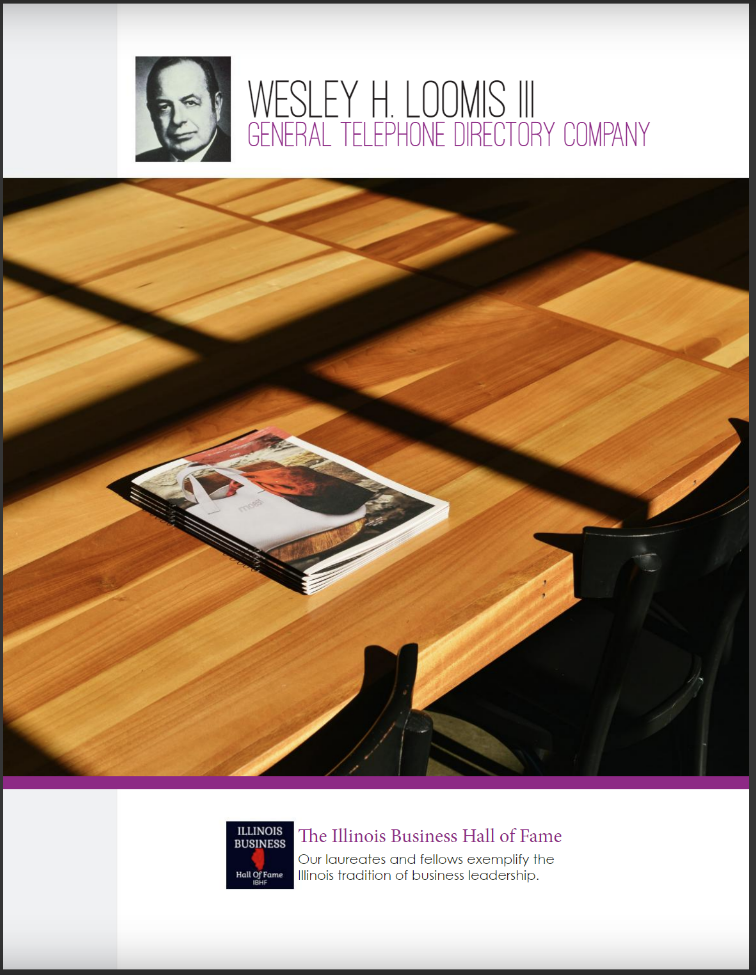 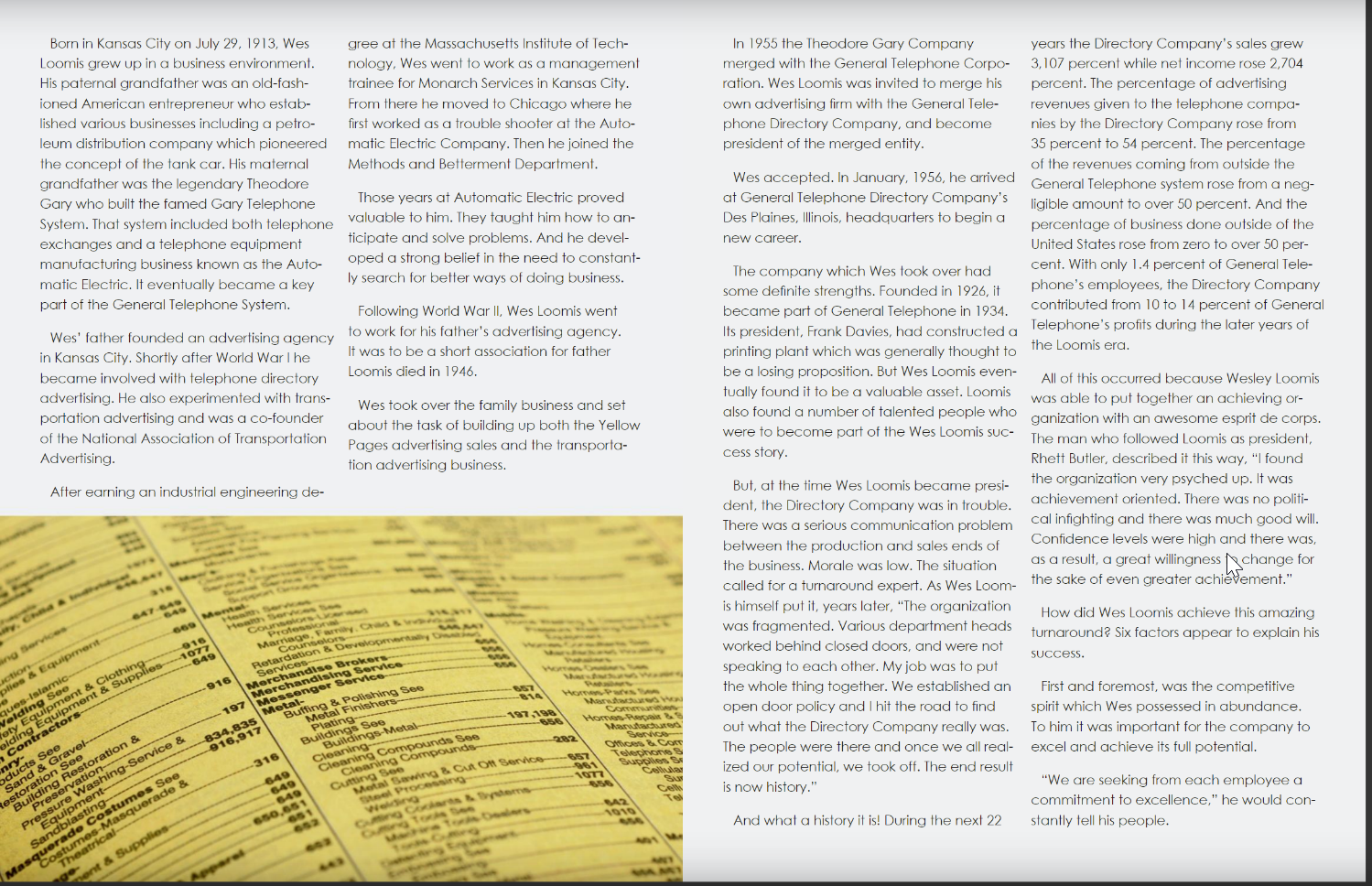 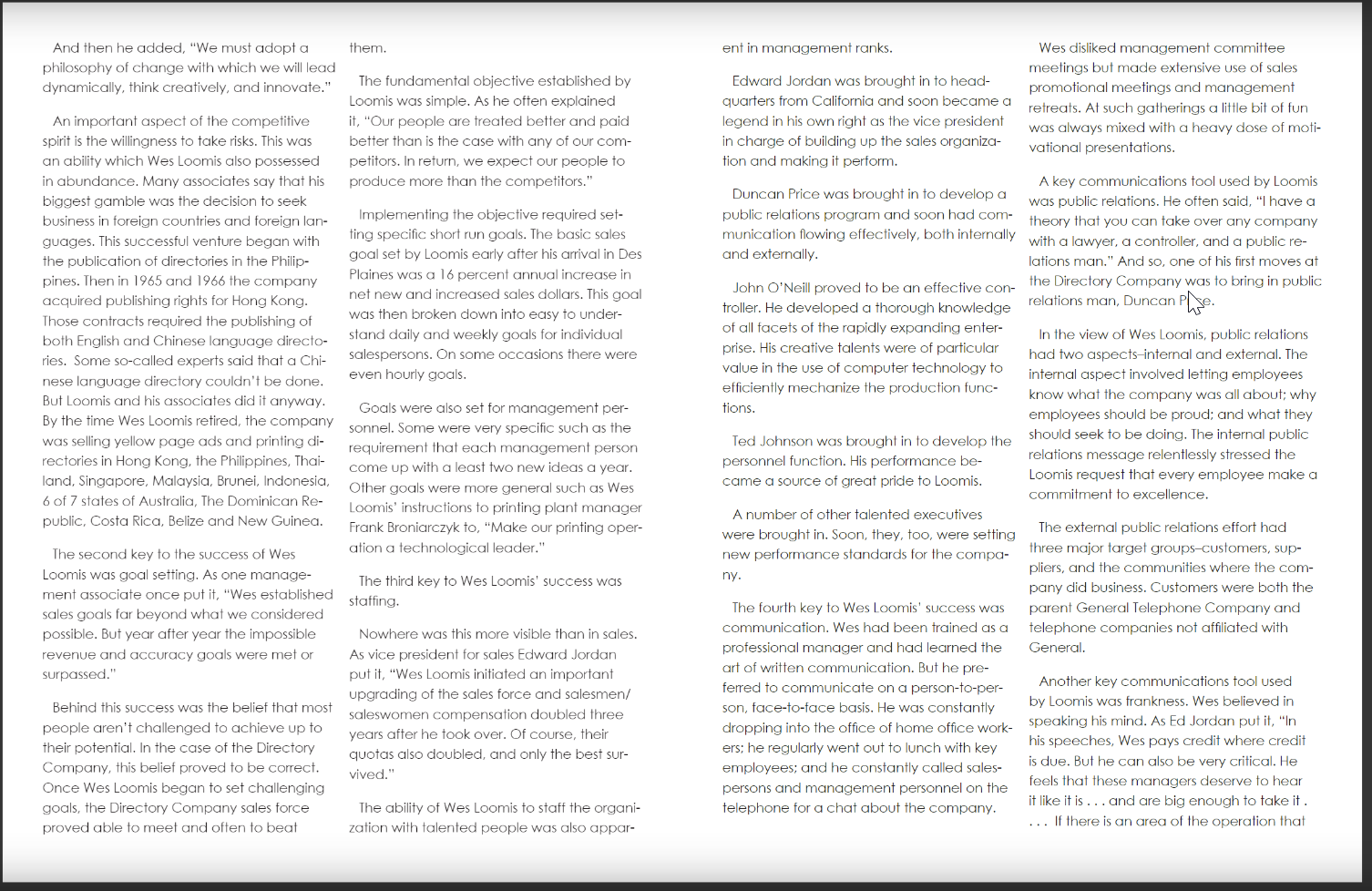 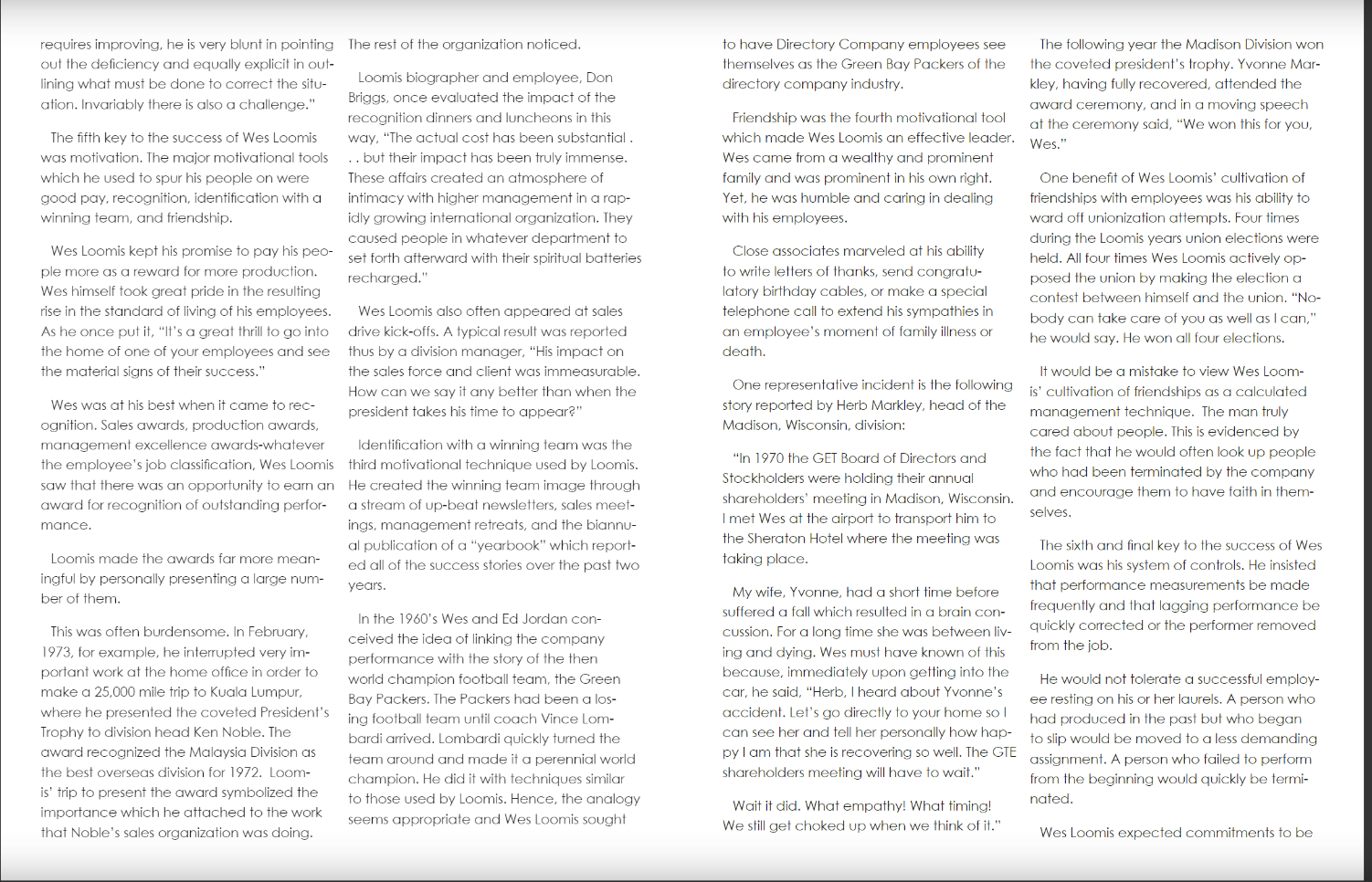 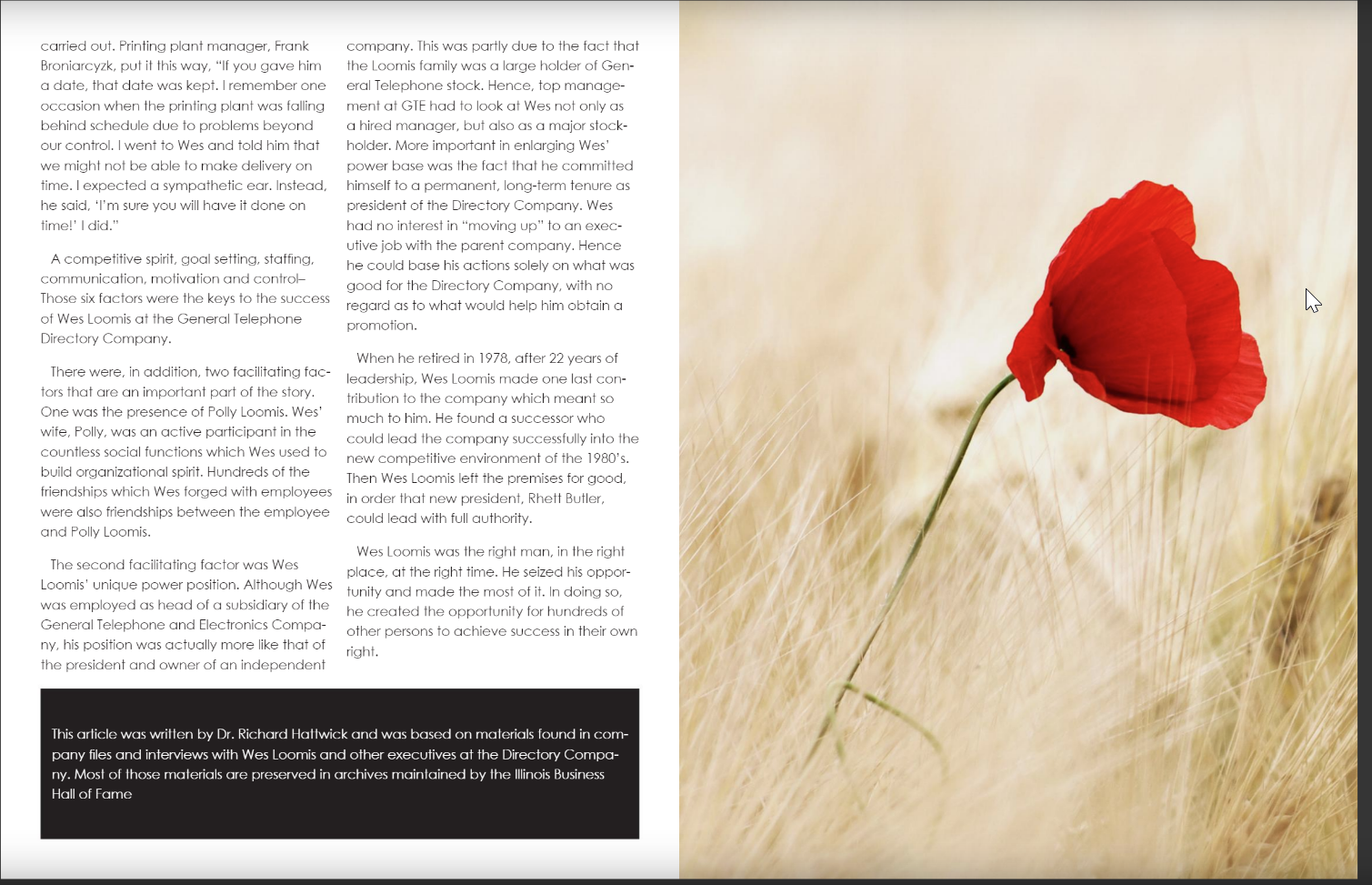 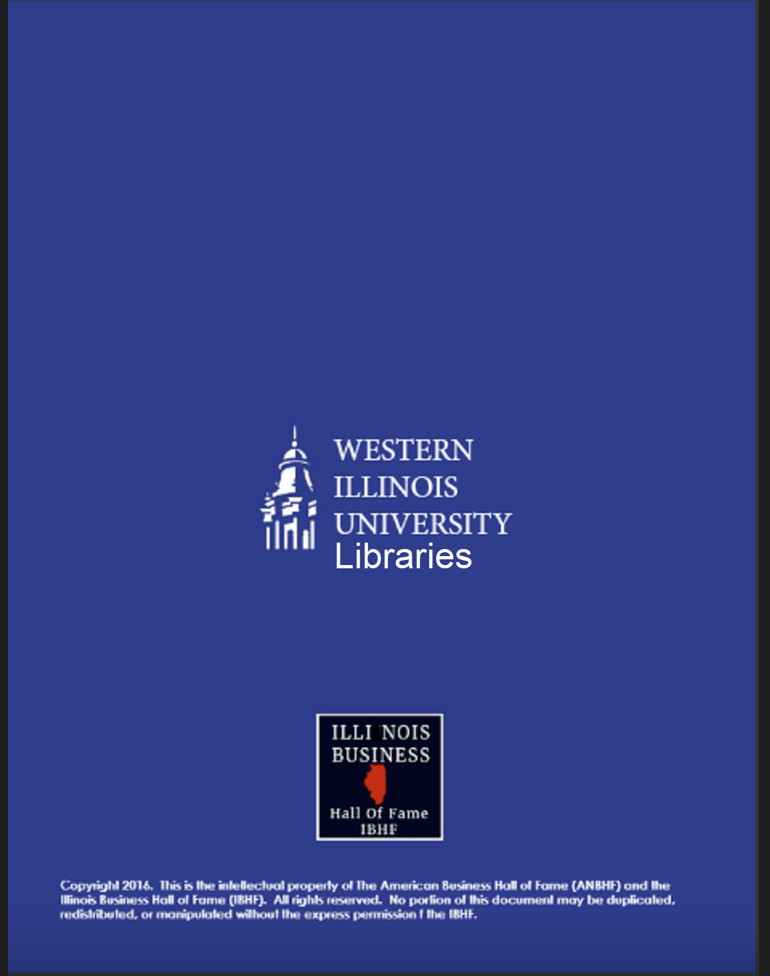